Памятник – от слова «память»
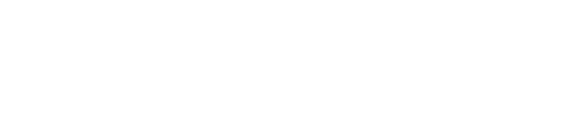 Разработан 
педагогом-библиотекарем высшей квалификационной категории 
МБОУ «Ново-Ямская СОШ» Старицкого района Тверской области Воробьевой Л.В.
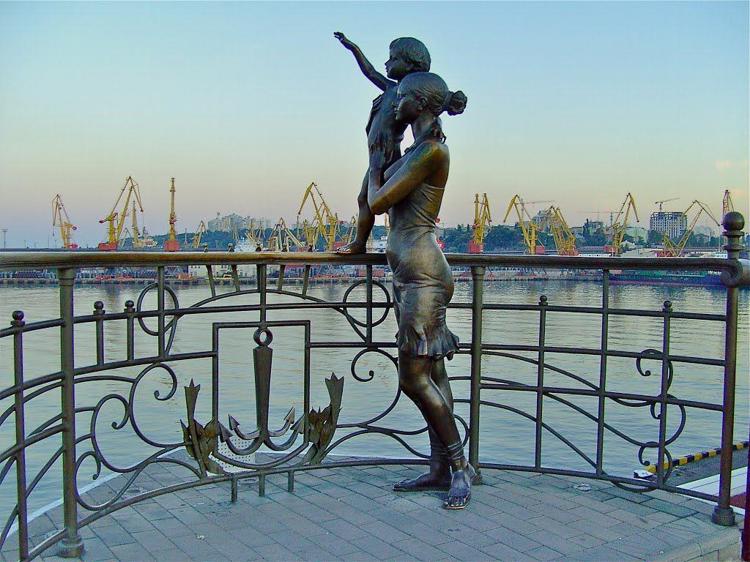 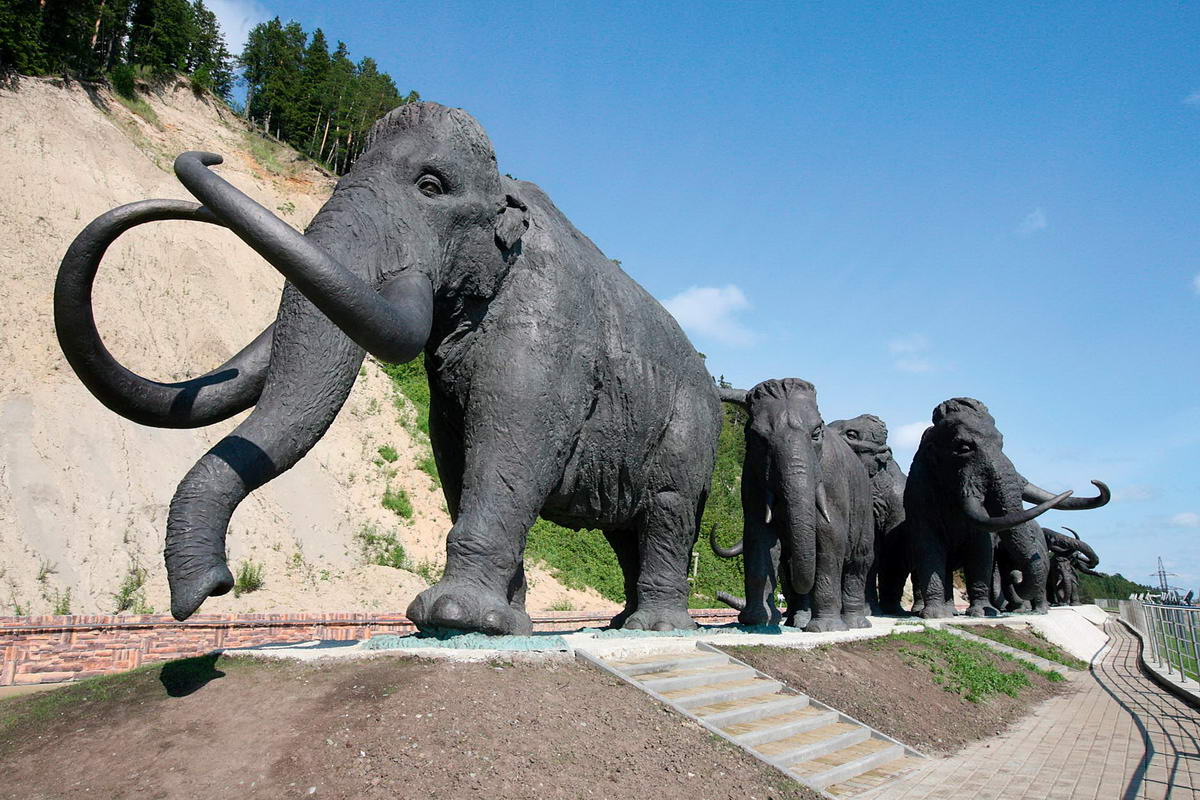 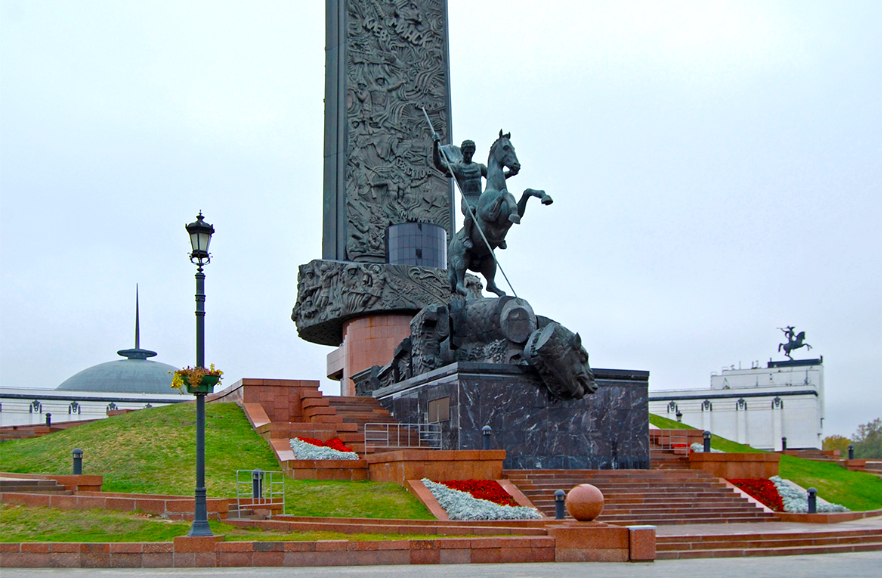 «Память – способность сохранять и воспроизводить в сознании прежние впечатления, опыт, а также сам запас хранящихся в сознании впечатлений»

«Памятник – 1. скульптурное или архитектурное сооружение в память кого-чего-нибудь 2. Сохранившийся предмет культуры прошлого» 

                             «Словарь русского языка» С.И.Ожегов
Памятники выдающимся личностям (правителям, поэтам, писателям, музыкантам, художникам, ученым, военным)
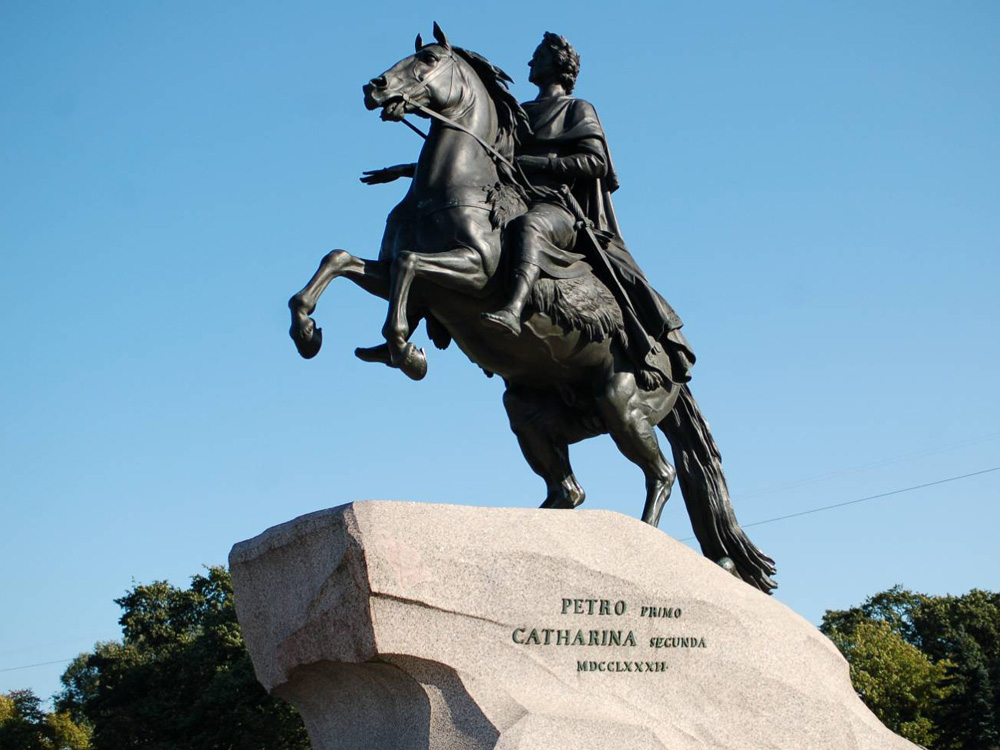 Мемориалы воинской славы
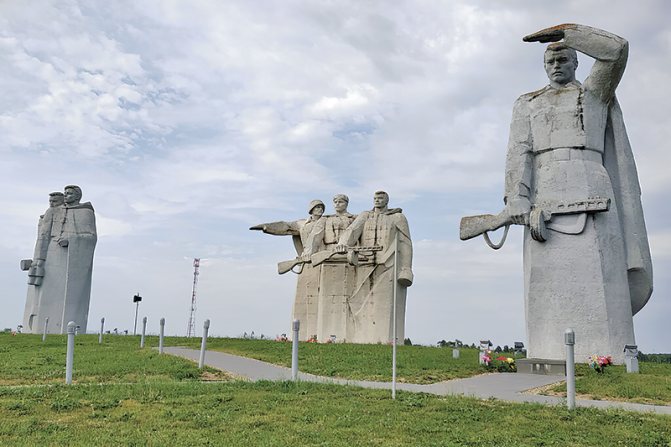 Значимые исторические события и их герои
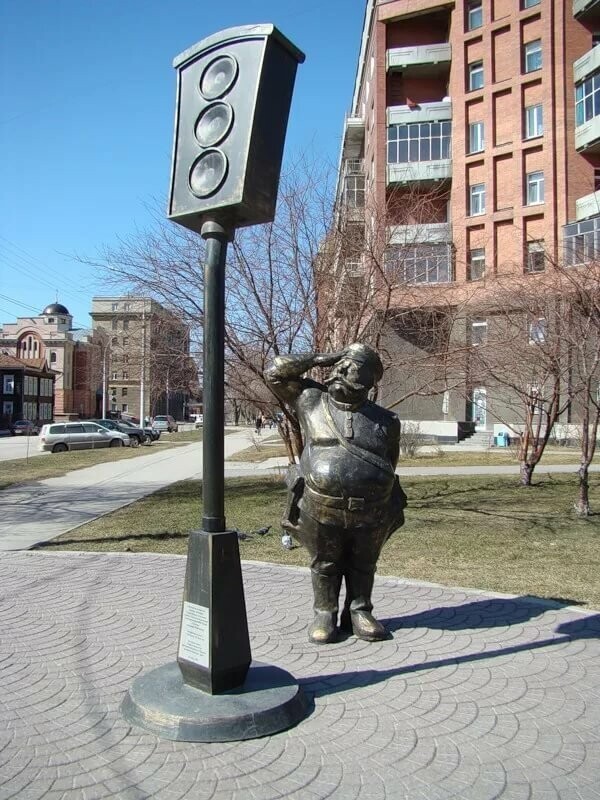 Известные литературные и городские персонажи
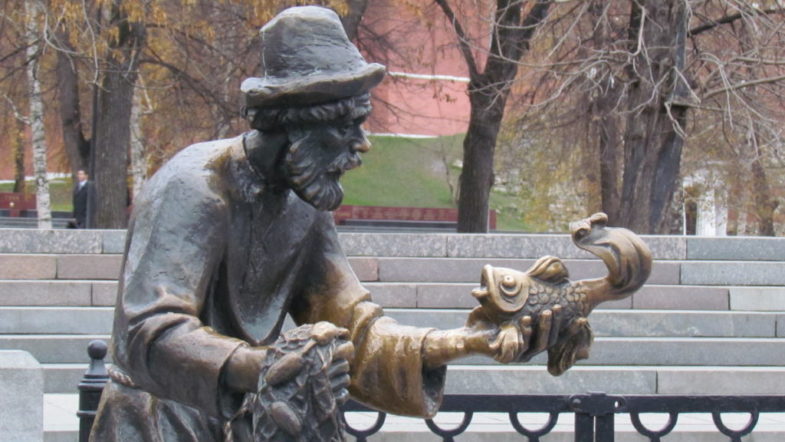 Чувства, вечные ценности
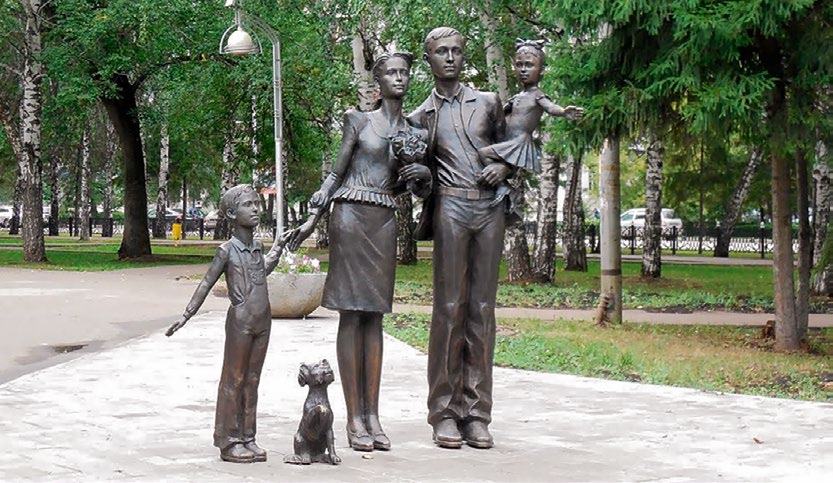 Необычные объекты
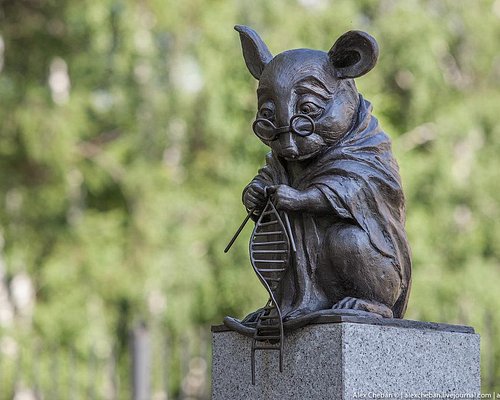 Скульптура «Родина-мать зовёт» в Волгограде
Памятник «Тысячелетие России» в Великом Новгороде
Памятник затопленным кораблям в Севастополе
Мемориал советскому солдату во Ржеве
Монумент «Покорителям космоса» в Москве
Что объединяет три скульптуры?
Памятник вице-адмиралу Русского флота, герою Крымской войны 1854 года, уроженцу Старицкой земли, Корнилову Владимиру Алексеевичу, был открыт 29 июля 2017 года.
Памятник дважды Герою Советского Союза, маршалу Матвею Васильевичу Захарову, уроженцу Старицкой земли был открыт в 1981 году
21 апреля 2022 года был открыт памятник Герою Советского Союза, командующему Черноморским флотом в годы Великой Отечественной войны Филиппу Сергеевичу Октябрьскому
Памятник, посвященный 700-летию Старицы
Ребус 1
Севастополь
Ребус 2
Сталинград
18
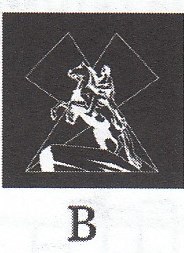 Составьте слова из букв слова «ПАМЯТНИК»